Артикуляционная гимнастика
Учитель-логопед
ГБОУ  ЦППРК «Доверие» 
Демьянцева Юлия Васильевна
высшая квалификационная категория
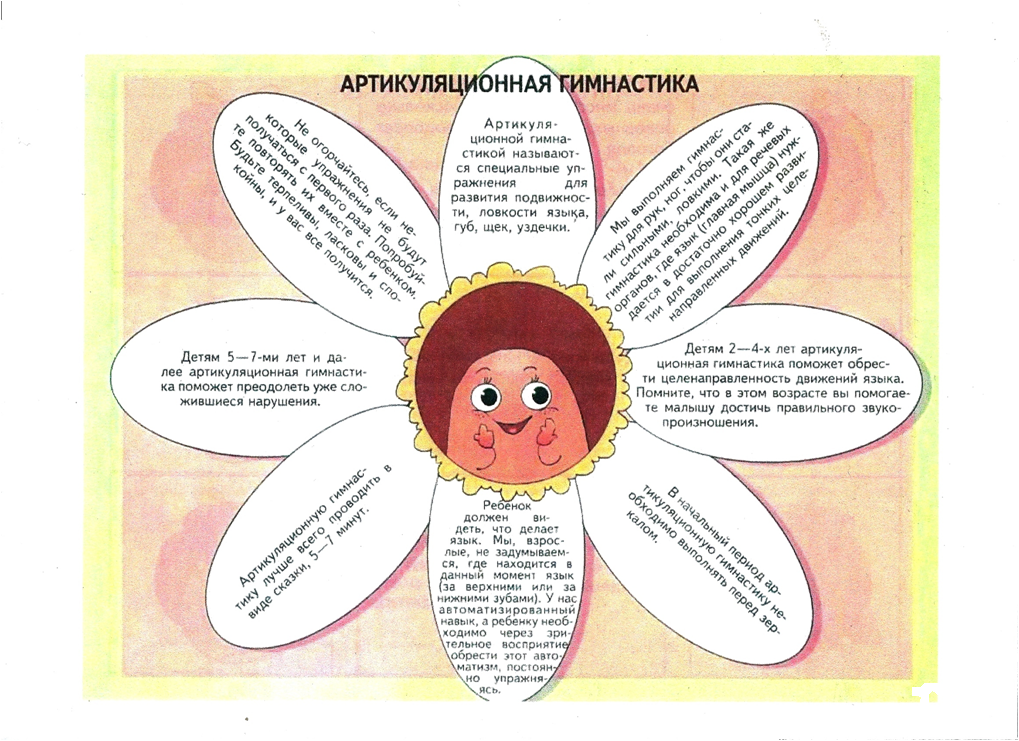 РыбкаРыбка в озере живет, Открывает рыбка рот
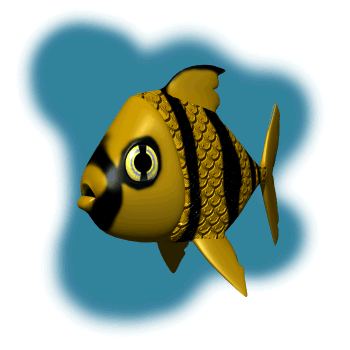 Широко открывать рот
ЛягушкаЛягушонок улыбнулся,Рано утром он проснулся
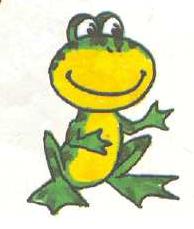 Растягивать губы в улыбку
УточкаПрилетела уточкаИ подула в трубочку
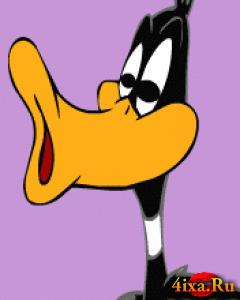 Вытягивать губы в трубочку
ХомякЛовко прячут хомякиВкусный корм за две щеки
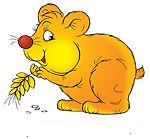 Надувать щеки
ЛопатаВот широкая лопата.Пошли снег копать, ребята
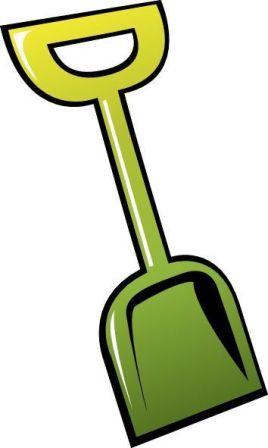 Рот открыть, высунуть широкий язык и положить его на нижнюю губу. Мышцы языка расслабить
ЗмейкаПоказала змейка жало,Убрала и хвост поджала
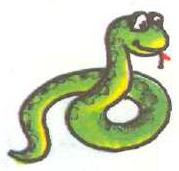 Рот приоткрыть, узкий напряженный язык высунуть вперед как можно дальше
КачелиВо дворе стоят качели.На качели дети сели
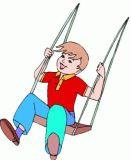 Рот открыть. Поднимать широкий  язык на верхнюю губу и отпускать на нижнюю
ЧасикиБыстро часики идут,Никогда не устают
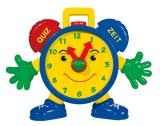 Рот открыть, высунуть язык. Отводить язык вправо - влево
ГоркаВозле дома два ОлегаГорку сделали из снега
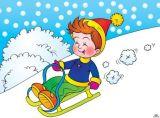 Рот открыть. Спрятать кончик язычка за нижние зубки. Выгнуть спинку языка.
КошкаМолоко лакает кошка.Молока уже немножко
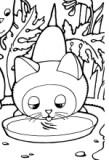 Высунуть широкий язык. Имитировать лакательные движения
БарбосЯзычком достать до носаПолучилось у Барбоса
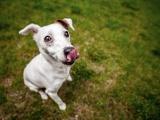 Рот открыть. Высунуть язык. Тянуть язык к носу
ИндюкНе спеша  индюк  гуляет.И с индюшками болтает
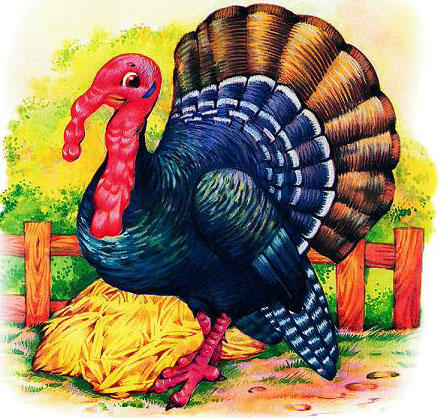 Рот открыть. Поднять широкий язык на верхнюю губу. Быстро проводить языком по губе, произнося бл-бл-бл
Вкусное вареньеЛюбит Карлсон угощенье,  Очень вкусное варенье
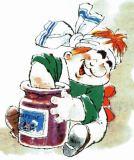 Рот открыть и улыбнуться. Широким языком облизывать верхнюю и нижнюю губу
ЛошадкаПо степи лошадка мчится,Звонко цокают копытца
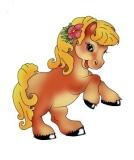 Рот открыть и не закрывать. Поднять широкий язык на небо и стучать по нему, произнося д-д-д
БарабанБарабан наш заяц  взял,Барабанить громко стал
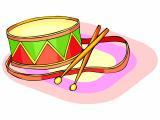 Рот открыть и не закрывать. Щелкать язычком, присасывая его к небу
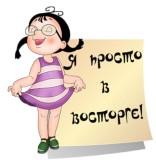